“think 2020“ Awards
Most Unique Approach to Sustainable Innovation
“think 2020“ Awards
In Search for the Most Unique Approach to Sustainable Innovation
This year Sphera will host an award ceremony at the evening event during our ”think 2020“ Symposium. We will honor the best approaches to sustainable innovation in the following categories:
Category A – Product Stewardship: Who produced the most transformative work?
Category B – Corporate Strategy: Who best prepares their company for future challenges?

What is the process? 
Submit your application for one of the award categories by February 29.
We will announce 3 nominees per category by March 9.
We will present nominees during the main day (March 25). Participants at the “think 2020” Symposium can vote for the nominated projects using our event app.
We will announce one winner per category during the evening event (March 25).

How to apply for an award?
Look at the following slides summarizing the award categories as well as the criteria per award.
Fill out the application (page 4 or 7, depending on the category you choose). 
Send your application to think-2020@sphera.com (Deadline February 29).
Sphera 2020
2
Most Unique Approach to Sustainable Innovation
Category B – Corporate Strategy
Category A – Product Stewardship
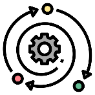 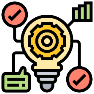 Who best prepares the company for future challenges?
Who produced the most transformative work?
Sphera 2020
3
Enter here
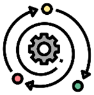 Contact Person and Company Name
Enter here
Title of proposed Innovation
Category A – Product Stewardship: Who produced the most transformative work?
Please describe your innovation, keeping in mind the 5 criteria. Space for further criteria-specific information is found in the following slides.
Please enter your description here.

300 words max.
4
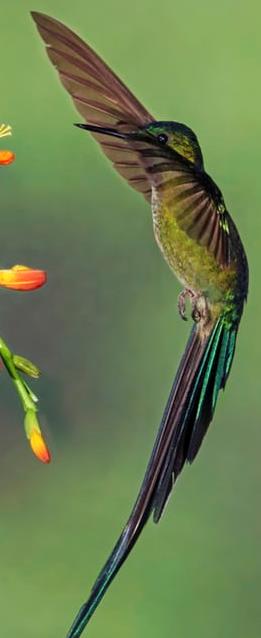 Category A – Product Stewardship
Who produced the most transformative work?
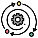 Sustainability Potential
What product(s) do you produce that you are most proud of with regard to sustainability? How do the product(s) help prevent or reduce environmental impacts, like climate change or water consumption? Do your solutions reach the poorest people and in what way do they empower them toward being more sustainable?
Description (~50 words)
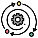 Multidimensional Corporate Alignment
Does the positive impact of your product(s) reach multiple indicators, such as climate change, water use, human health, social welfare, etc.?
Description (~50 words)
Sphera 2020
5
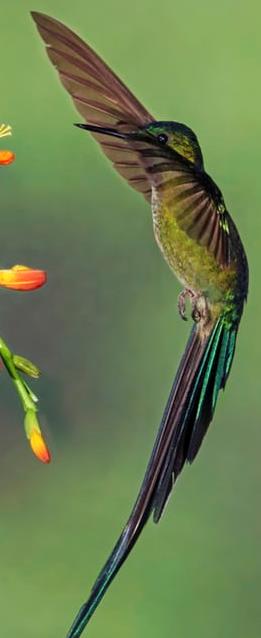 Category A – Product Stewardship
Who produced the most transformative work?
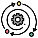 Improvement Trending
What major improvements have you made in the way you offer your products or services? Are they picked up by the market?
Description (~50 words)
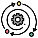 Brand Identity
What distinguishes the way you present your transformational products and services? How are you differentiating yourself in your marketing and communication?
Description (~50 words)
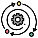 Originality Busting
What makes your products or services break free from the majority of other similar products and services? How are they uniquely original?
Description (~50 words)
Sphera 2020
6
Enter here
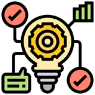 Contact Person and Company Name
Enter here
Title of proposed Innovation
Category B – Corporate Strategy: Who best prepares the company for future challenges?
Please describe your innovation, keeping in mind the 5 criteria. Space for further criteria-specific information is found in the following slides.
Please enter your description here.

300 words max.
7
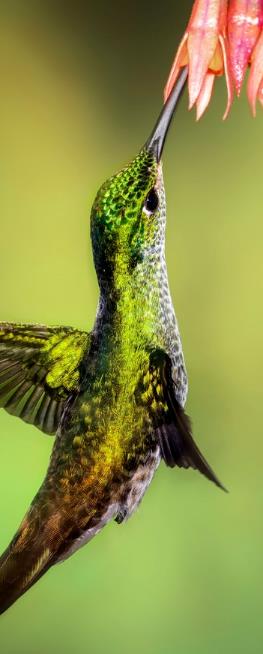 Category B – Corporate Strategy
Who best prepares the company for future challenges?
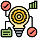 Engagement and Collaboration
What actions do you take to be as transparent as possible with your supply chain stakeholders, including your customers or the end customers of your products and services? How engaged are you in efforts to create true change?
Description (~50 words)
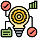 Structure and Process
How are your resources set up to guarantee continuity and long-term organizational stability to manage sustainability both internally and externally? Does your company structure operations and production in such a way as to create greater clarity in the processes for those who work for and with you?
Description (~50 words)
Sphera 2020
8
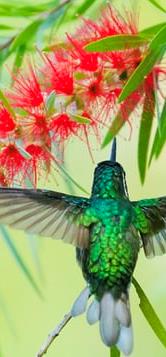 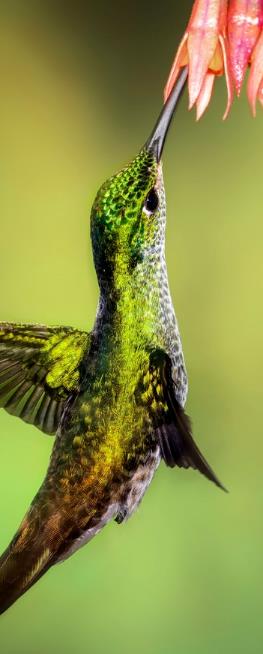 Category B – Corporate Strategy
Who best prepares the company for future challenges?
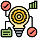 Strategy and Targets
How well defined is your timeline and the steps necessary for achieving your short and long-term sustainability goals? What targets have you set for which sustainability topics?
Description (~50 words)
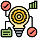 Participation in External Initiatives & Policies
Does your organization participate in outside, publicly or industrially recognized commitments? If so, which ones? (GRI, CDP, SBTs, UN Global Compact, SDGs...)
Description (~50 words)
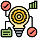 Original Thinking
How do your solutions address sustainability problems in an "out of the box" way?
Description (~50 words)
Sphera 2020
9